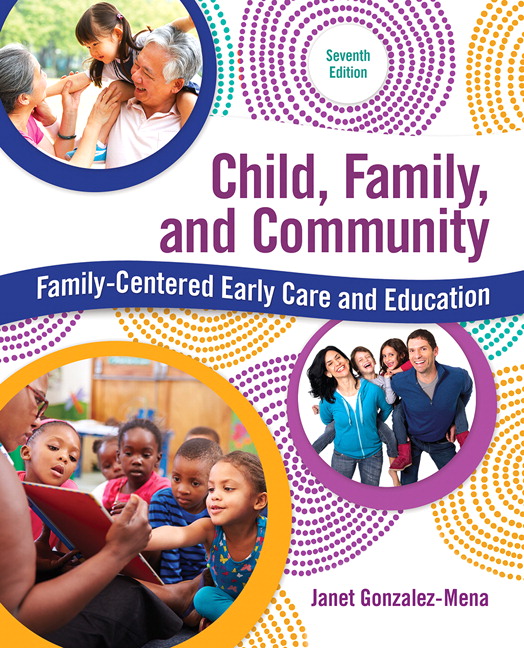 Chapter 12:Stress and Success in Family Life
Dr. Smith
Learning Outcomes
In this chapter you will learn to…

Explain the various types of family structure.
Discuss characteristics of successful families
Describe how stress can be a positive force in children’s lives.
Family Concept
What is meant by the word Family?
Images conveyed by agencies that serve families.
Balanced and symmetry 
Visually attractive
Image that doesn’t apply
Ways in Which Families Can Vary
Think about the variations:
Each family can have more children or fewer.
It can involve marriage or not.
The members can all be the same sex or gender.
blood or marriage.
Families Vary (continued)
Its members can vary greatly in age.
Can include multiple generations
Can include people who are not related
It can include people who are related by
Marriage.
Types of Families
Nuclear
Insular
Extended
Embedded
Single parent
Step
Blended
Adoptive
Foster
Communal
Kinship
Gay 
Lesbian
Families and Stress
It’s important to take into account the strengths of families in stress who manage to socialize their children successfully.
Family structures. 
Classism, racism, and sexism,
Culture and ethnic biases.

You can’t take families out of their cultural context.
Functional Family
Functional Family varies from Culture to culture.
Easy to see family as dysfunctional when its patterns or structure are different from your image. 
Time to give legitimacy to cultural differences and alternative lifestyles.
Cultural Differences and Lifestyles
Term broken family
Making generalizations about family structure.
Family structure stereotypes.
Differences as deficits
Successful Families
A successful family:
Supports and nurtures its members
Everyone’s needs are met
They feel a wide arrange of emotions
Has ups and downs
Dysfunctional Families
Abusive
Created Co-dependencies.
Taught family members to ignore their own needs.
98% of us raised in dysfunctional families
Dysfunctional family is not out of tune with present society.
Traits of Successful Families
Healthy involvement 
Members feel attachment to each other.
They care.
They don’t just fulfill a social role
Successful Families (continued)
They have a deep sense  of commitment
They give attention to the family
They don’t get overinvolved in activities that exclude the family.
They recognize the signs of unhealthy codependence.
Images of Successful Families
So what does a successful family look like?
They come in all sizes, shapes, configurations and financial conditions.
Circumstances contribute to success  
No family is 100 percent successful.
Success as a path where not one gets to their final destination.
Stress As a Positive Force
Recognize that stress isn’t necessarily bad.
We all need some stress in our lives.
Stress can be a growth factor
Too much stress
Some take adversity as a challenge.
Studies of Resilient Children
There are some protective factors and personality traits that are common to resilient children (Werner 2010).
Have psychological strength.
Recover from misfortune.
Emerge intact from history of abuse.
Resilient Children
Had a sense of connectedness to someone in the early years.
Recruited surrogate parents
Found themselves needed by someone else.
Found attachment, usually in the first year of life (not necessarily to the parent).
Helping All Children Become Resilient
1. Provide support for child and family. 
2. Teach skills for making connections
3. Teach problem solving
4. Give children responsibilities.
5. Provide role models.
For Discussion
Think of an example of how the following sentence plays out in someone’s life: “It isn’t whether good or bad things happen to you; it’s how you handle them that matters.”